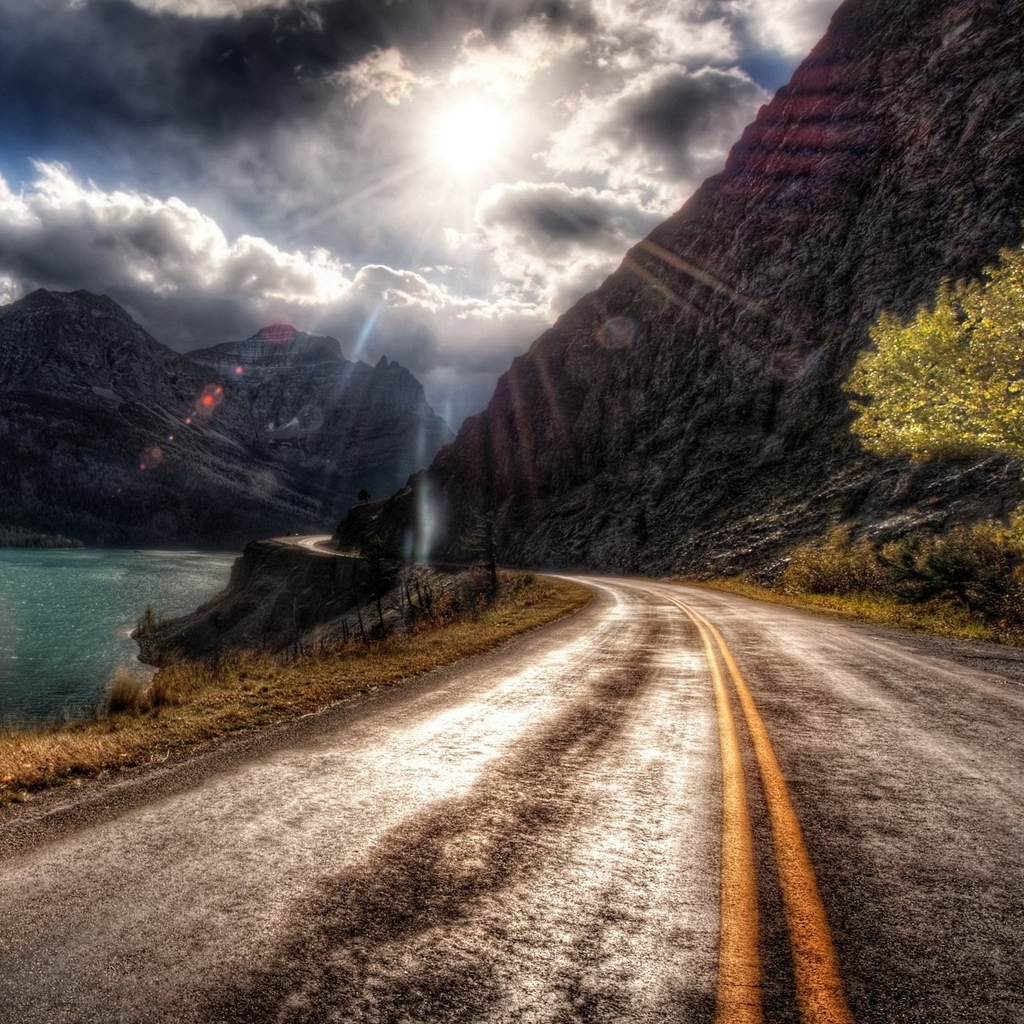 UNION-Útitárs Extra Közlekedési baleset-biztosítás
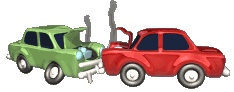 Mennyire fontos Önnek szerettei biztonsága?
Vajon autója biztosítása mellett gondolt már az Ő védelmükre is?
Akár egy negyed tank áráért megteheti ezt?
Igen, van rá megoldásunk!
Szolgáltatások
Teljes körű szolgáltatást nyújt a biztosított gépjármű utasai számára
3 biztosítási csomag
Magyarországon kívül is érvényes
24 órás fedezet
Kortól, nemtől függetlenül
Akár vezető, akár utasként
Bármikor utazó, bármely személyre közlekedési baleset esetén!
5-10-20
Csomagok
5000 Ft
10 000 Ft
20 000 Ft
Biztosítás technika
Ki kötheti?
Gépjármű tulajdonosa vagy üzembentartója
Mire köthető?
Személygépjárműre vagy 3,5 t alatti tehergépkocsira
Gépjármű utasainak száma
Maximum 5 fő
5 fő felett 50% pótdíj
Taxi esetén 50% pótdíj
Díjfizetés
Bázis - éves
Komfort – éves, féléves
Prémium – éves, féléves, negyedéves